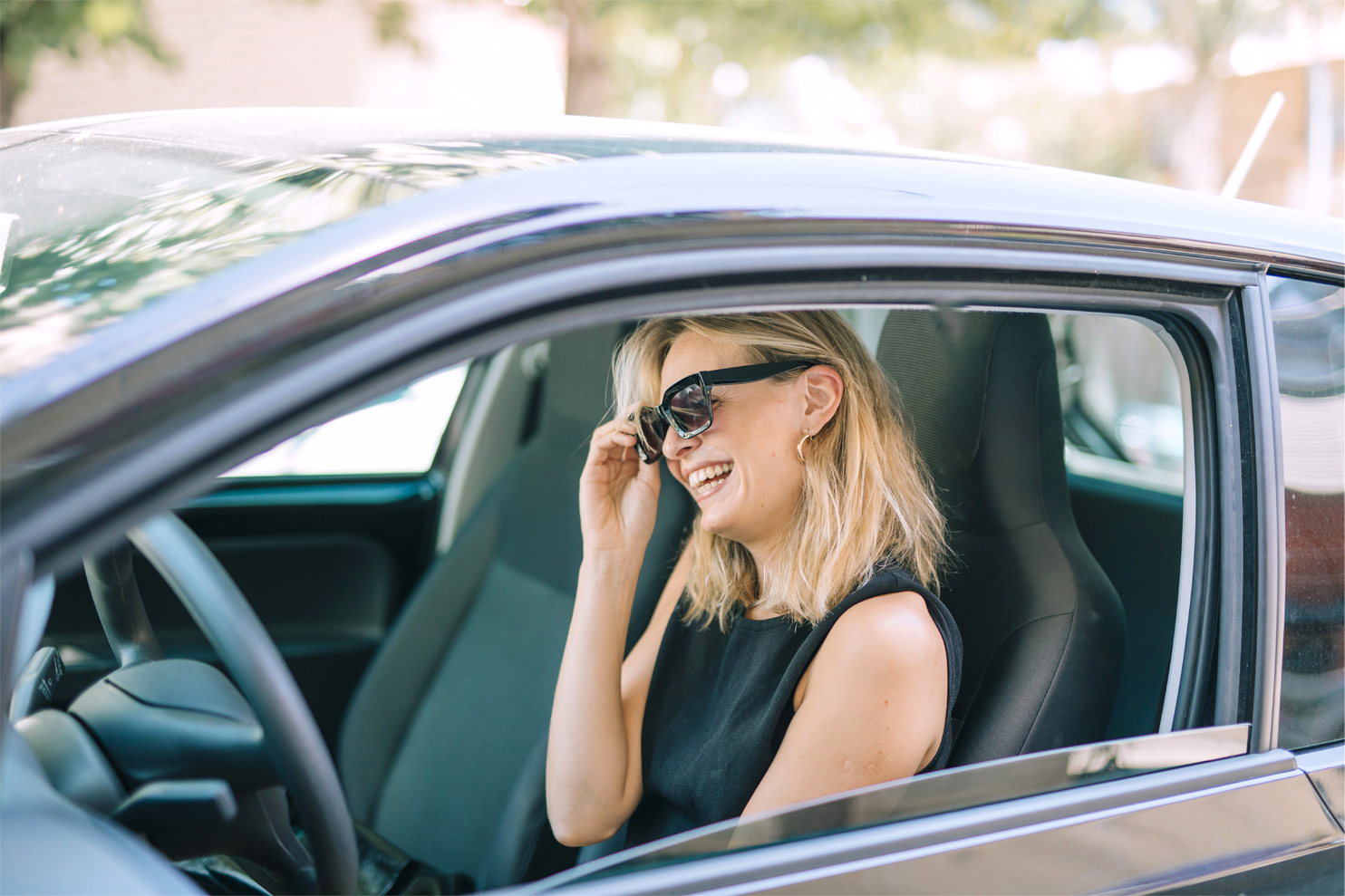 Car Rental
Here starts your company presentation
Contents of This Template
Here’s what you’ll find in this Slidesgo template: 

A slide structure based on a company profile presentation, which you can easily adapt to your needs. For more info on how to edit the template, please visit Slidesgo School or read our FAQs.
An assortment of pictures that are suitable for use in the presentation can be found in the alternative resources slide.
A thanks slide, which you must keep so that proper credits for our design are given.
A resources slide, where you’ll find links to all the elements used in the template.
Instructions for use. 
Final slides with: 
The fonts and colors used in the template.
More infographic resources, whose size and color can be edited. 
Sets of customizable icons of the following themes: general, business, avatar, creative process, education, help & support, medical, nature, performing arts, SEO & marketing, and teamwork.
You can delete this slide when you’re done editing the presentation.
01
02
About Our Company
Our Services / Products
Here you could describe the topic of the section
Here you could describe the topic of the section
03
04
Our Clients
Expected Projection
Here you could describe the topic of the section
Here you could describe the topic of the section
01
About Our Company
You could enter a subtitle here if you need it
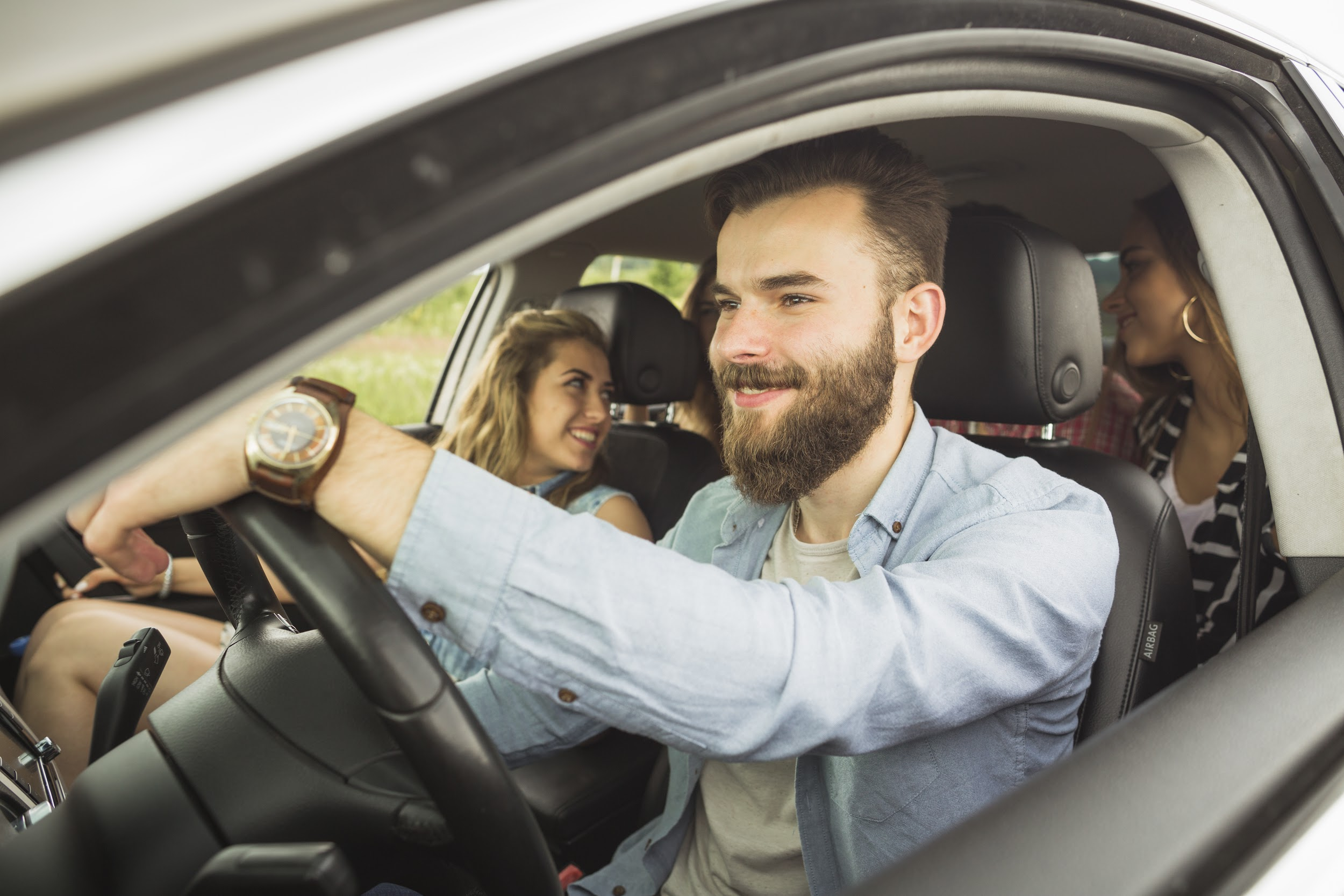 About Us
Mercury is the closest planet to the Sun and the smallest one in the Solar System—it’s only a bit larger than the Moon
Our History
2005
2008
2010
1
2
3
Jupiter is the biggest planet of them all
Venus is the second planet from the Sun
Despite being red, Mars is a cold place
Our History
2012
2018
Now!
4
5
6
Mercury is the closest planet to the Sun
Saturn is a gas giant and has several rings
Earth is the planet where we live on
Our Philosophy
Mission
Vision
Values
Despite being red, Mars is actually a cold place
Jupiter is the biggest planet in the Solar System
Mercury is the smallest planet in the Solar System
“This is a quote. Words full of wisdom that someone important said and can make the reader get inspired.”
—Someone Famous
A Picture Is Worth a Thousand Words
Business Description
This is what we do
You can write a brief description of your business here
You can write a brief description of your business here
You can write a brief description of your business here
You can write a brief description of your business here
Our Services
Mercury
Venus
Mars
Mercury is the closest
planet to the Sun
Venus is the second planet from the Sun
Despite being red, Mars is a cold place
Saturn
Neptune
Jupiter
Saturn is the ringed one and a gas giant
It’s the farthest planet from the Sun
It’s the biggest planet in the Solar System
Best Sellers
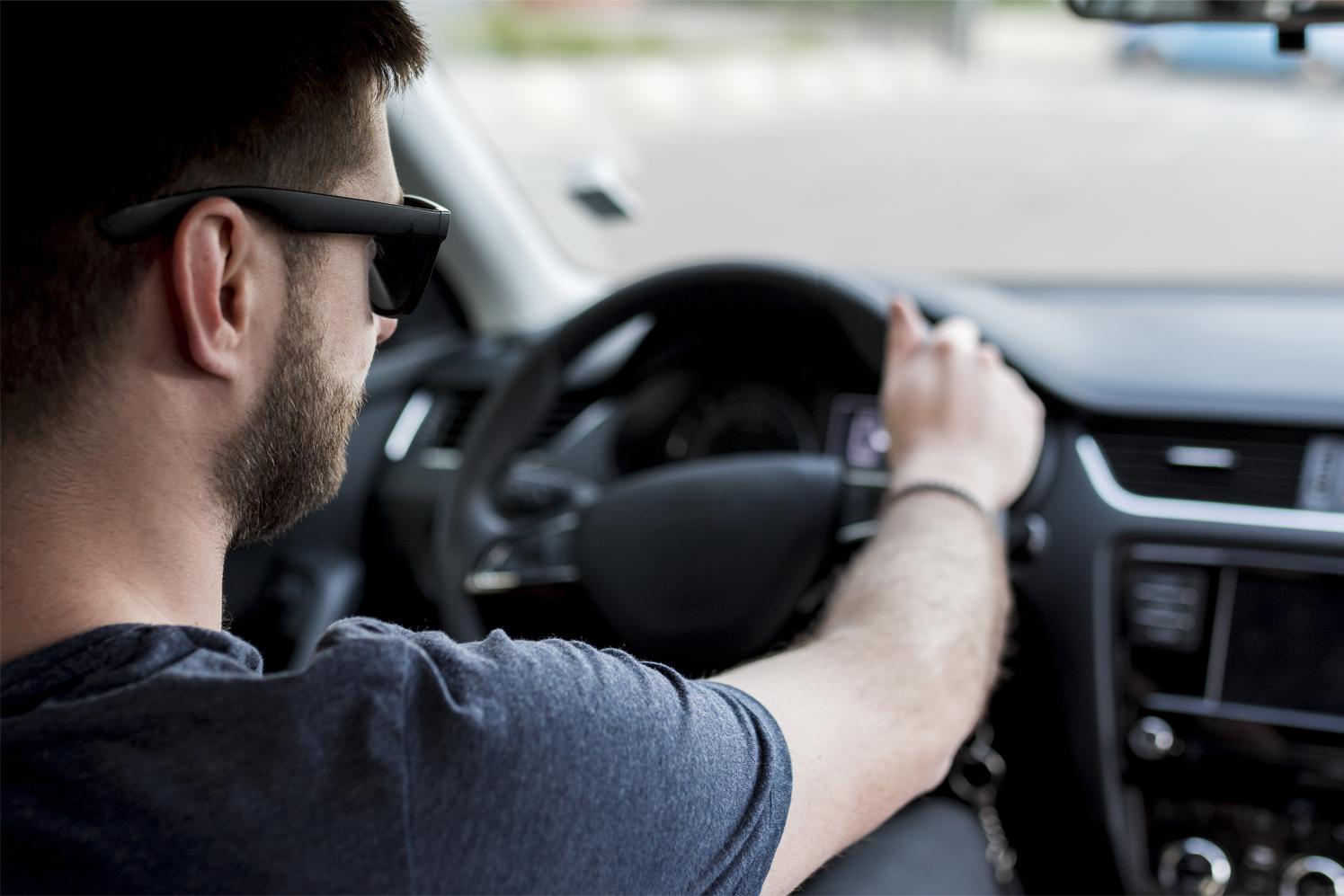 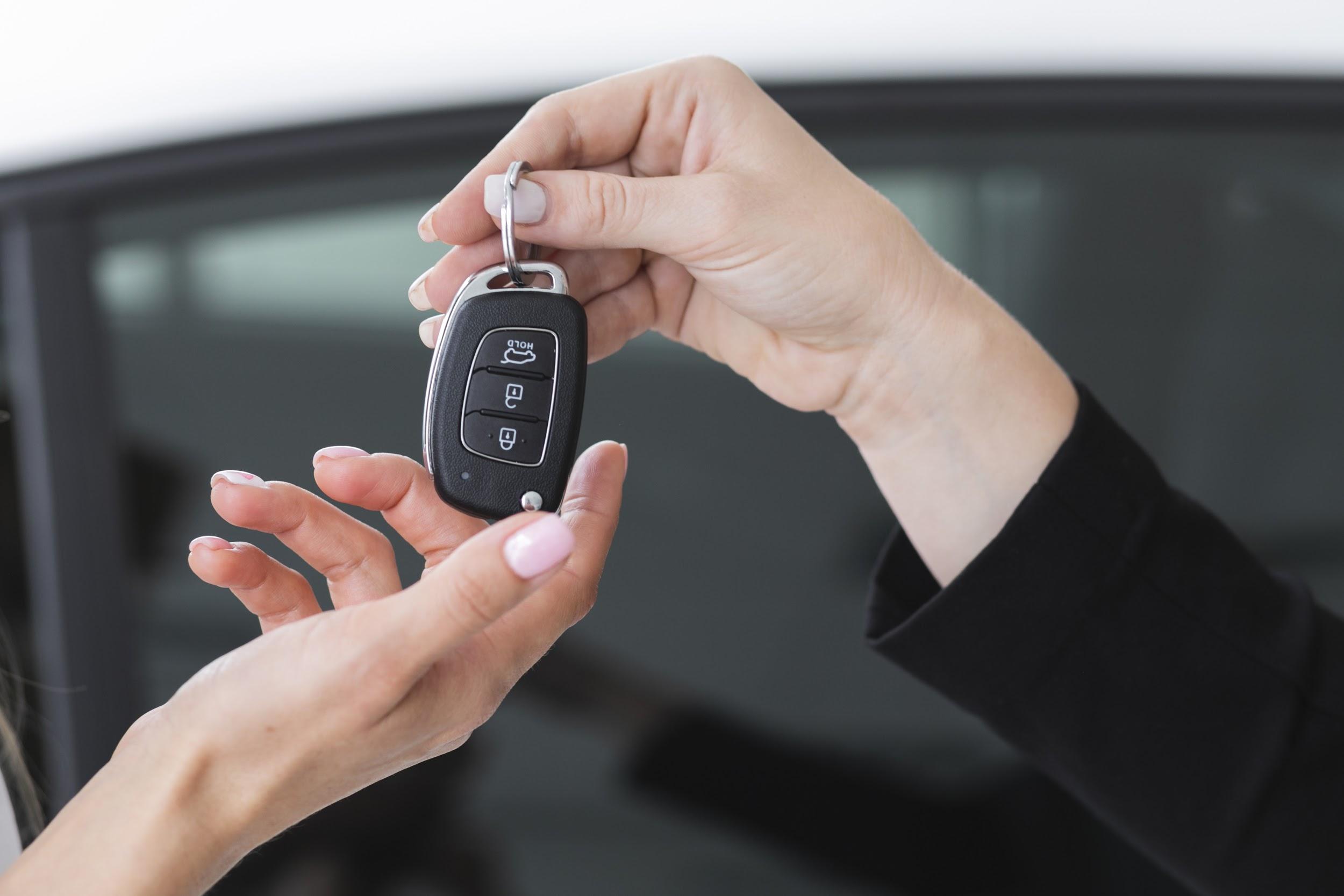 Private Driver
Complete Car
Despite being red, Mars is actually a cold place
Venus is the second planet from the Sun
Our Strengths
Loyalty
Efficiency
Neptune is the farthest
planet from the Sun
Despite being red, Mars is actually a cold place
Reliability
Commitment
Mercury is the closest
planet to the Sun
Jupiter is the biggest
planet of them all
Customer Profile
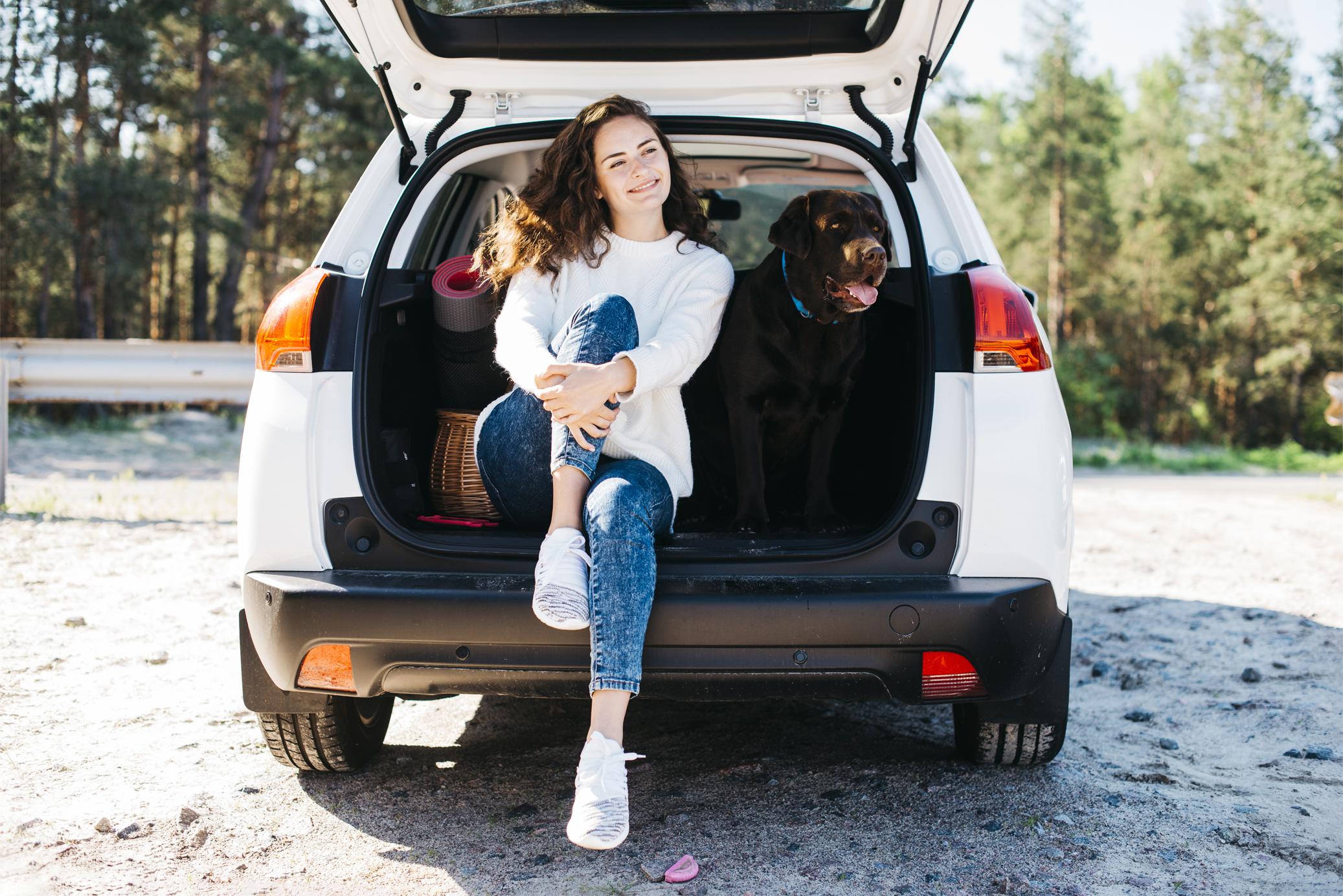 Gender
30%
70%
41+
18-21
22-40
Average Age
15%
60%
25%
Interests
Our Numbers
Budget
Our Data
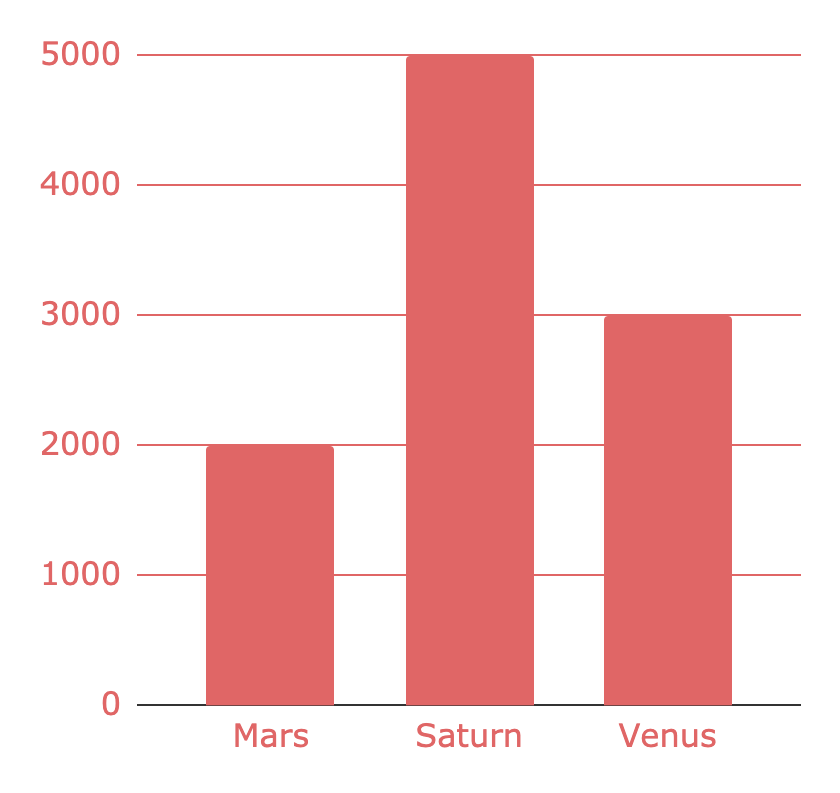 30 days
45 offices
Earth is where we live on
Mars is a cold place
$28,87
87 units
Saturn is a gas giant
Jupiter is the biggest planet
To modify this graph, click on it, follow the link, change the data and replace it here
$33,000
Despite being red, Mars is actually a cold place
Our Growth
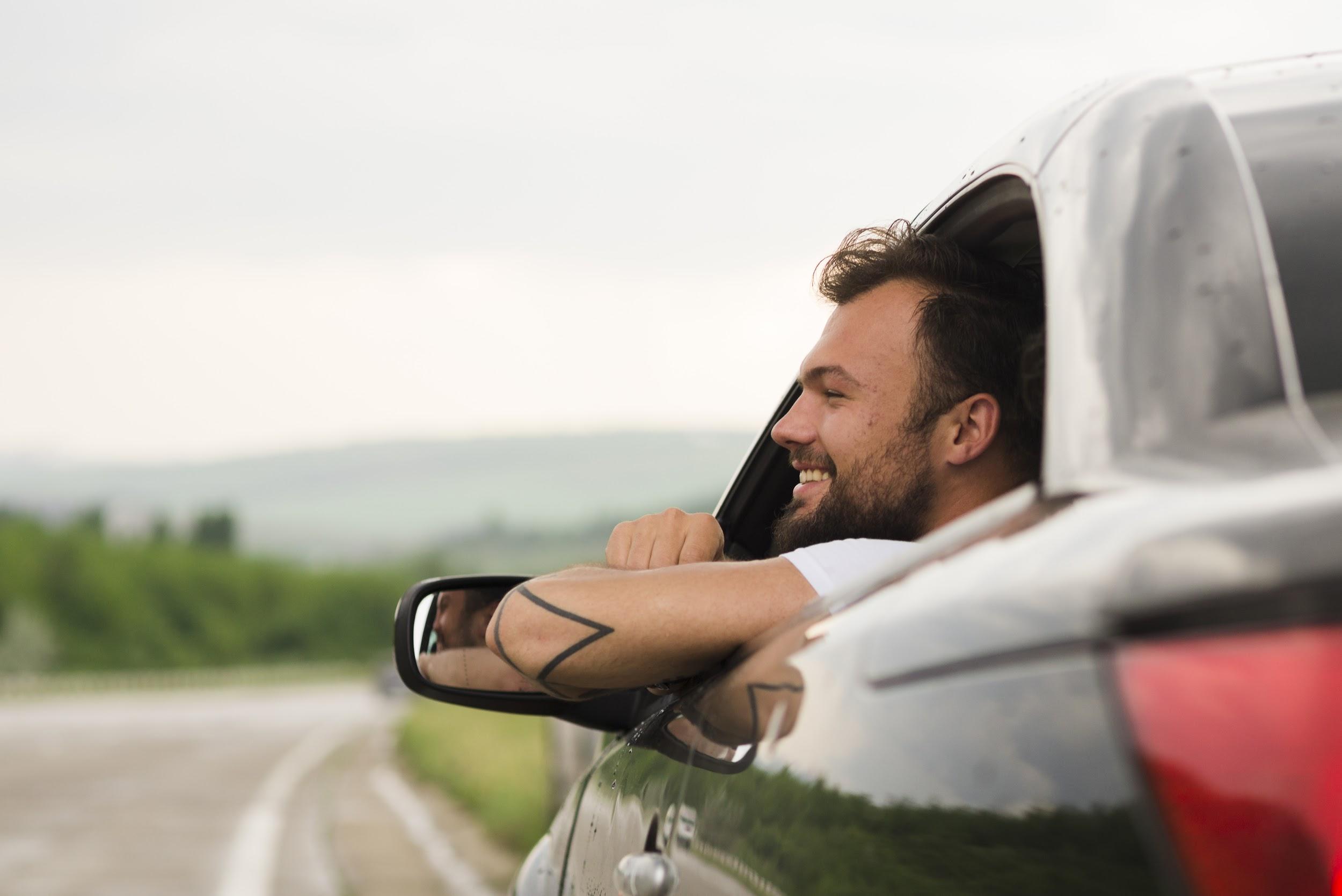 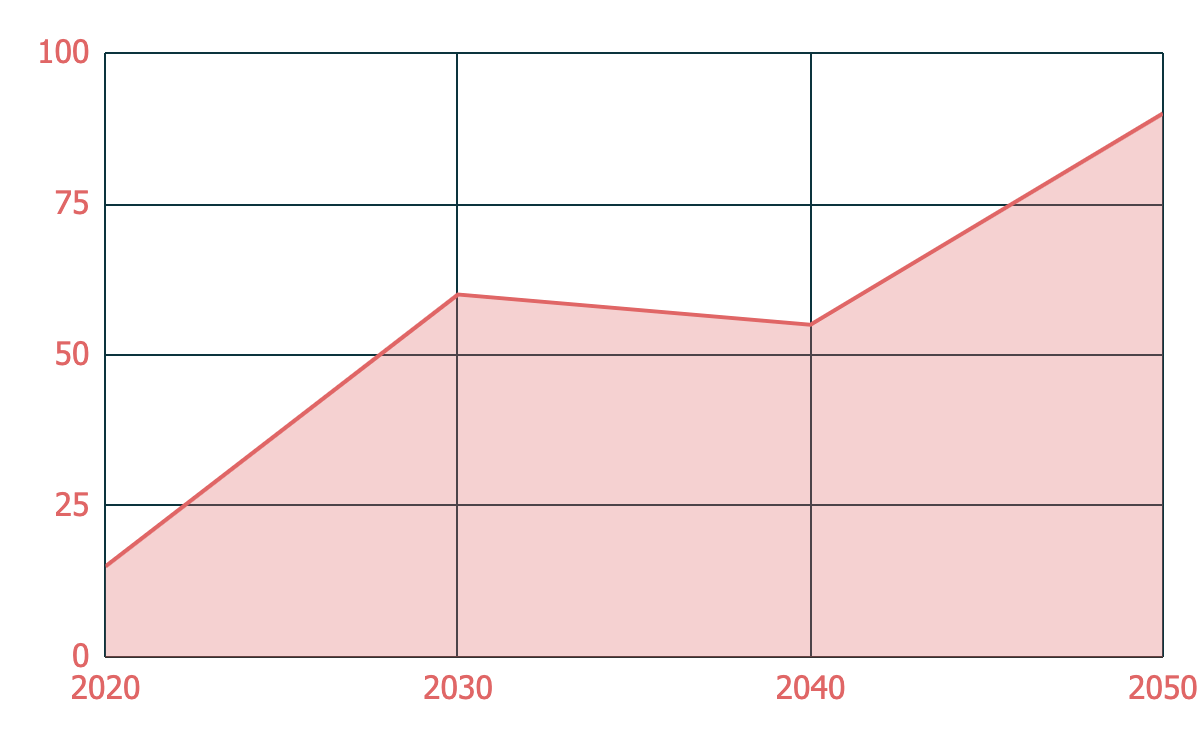 To modify this graph, click on it, follow the link, change the data and replace it here
Our Offices
Find out where all our offices are located around the world
Future Projects
Project 1
Project 2
Project 3
Project 4
Jupiter is the biggest planet
Venus has a beautiful name
Mars is actually a cold place
Saturn is the ringed planet
Customer Testimonials
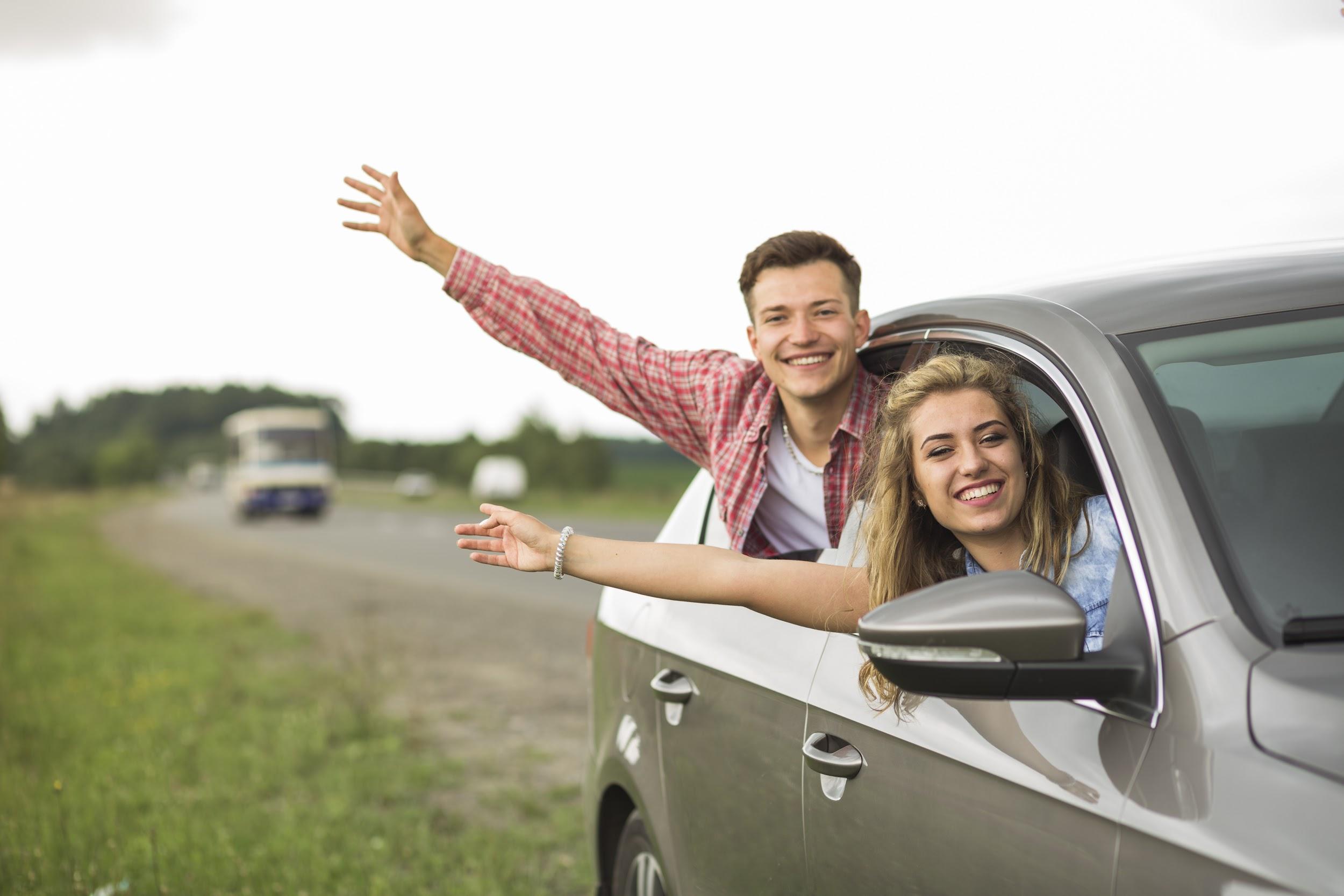 “Despite being red, Mars is actually a cold place”
—John Patterson, 28
“Mercury is the closest planet to the Sun”
—Helena James, 26
Awards
Our Team
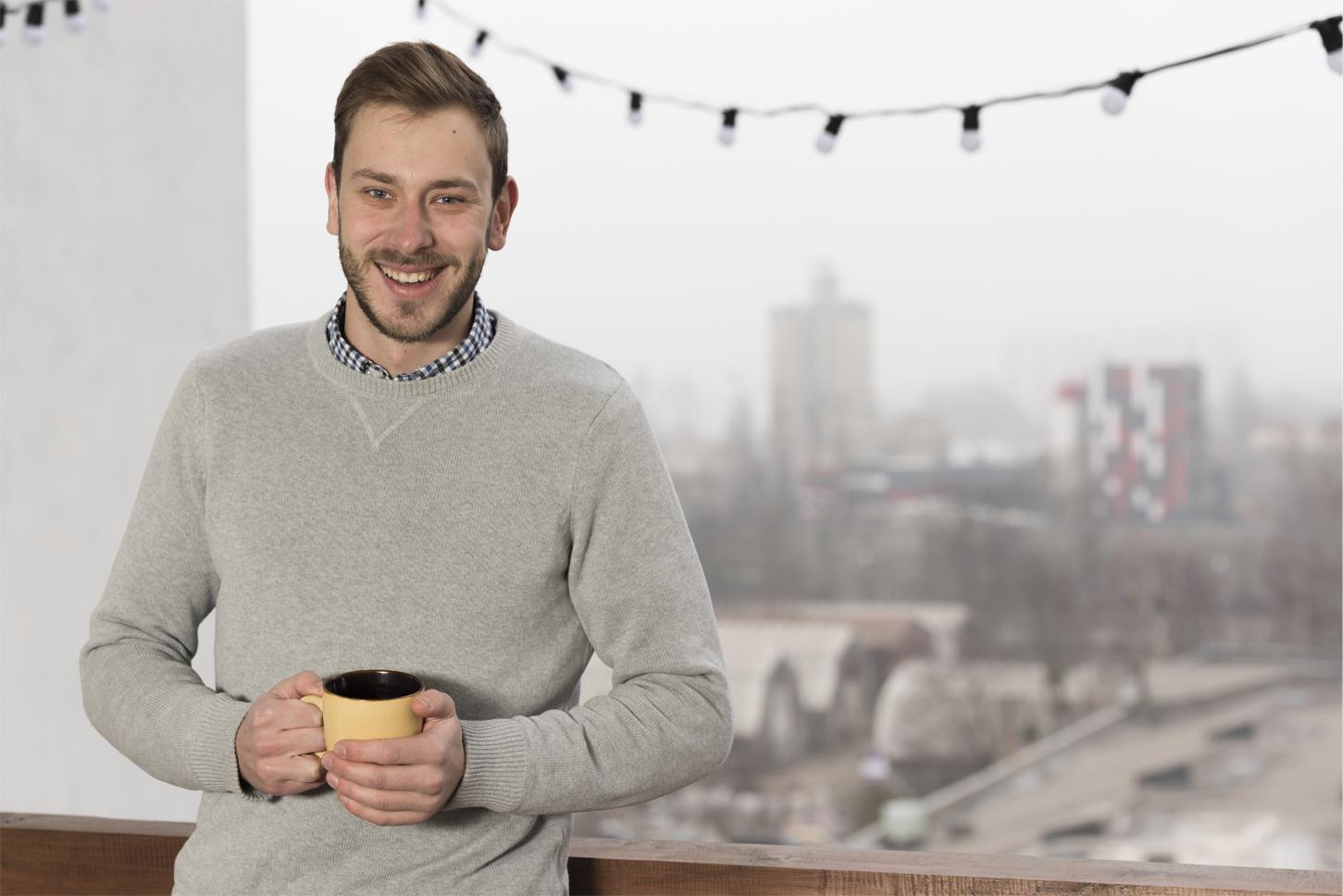 John James
You can replace the image on the screen with your own
Jenna Doe
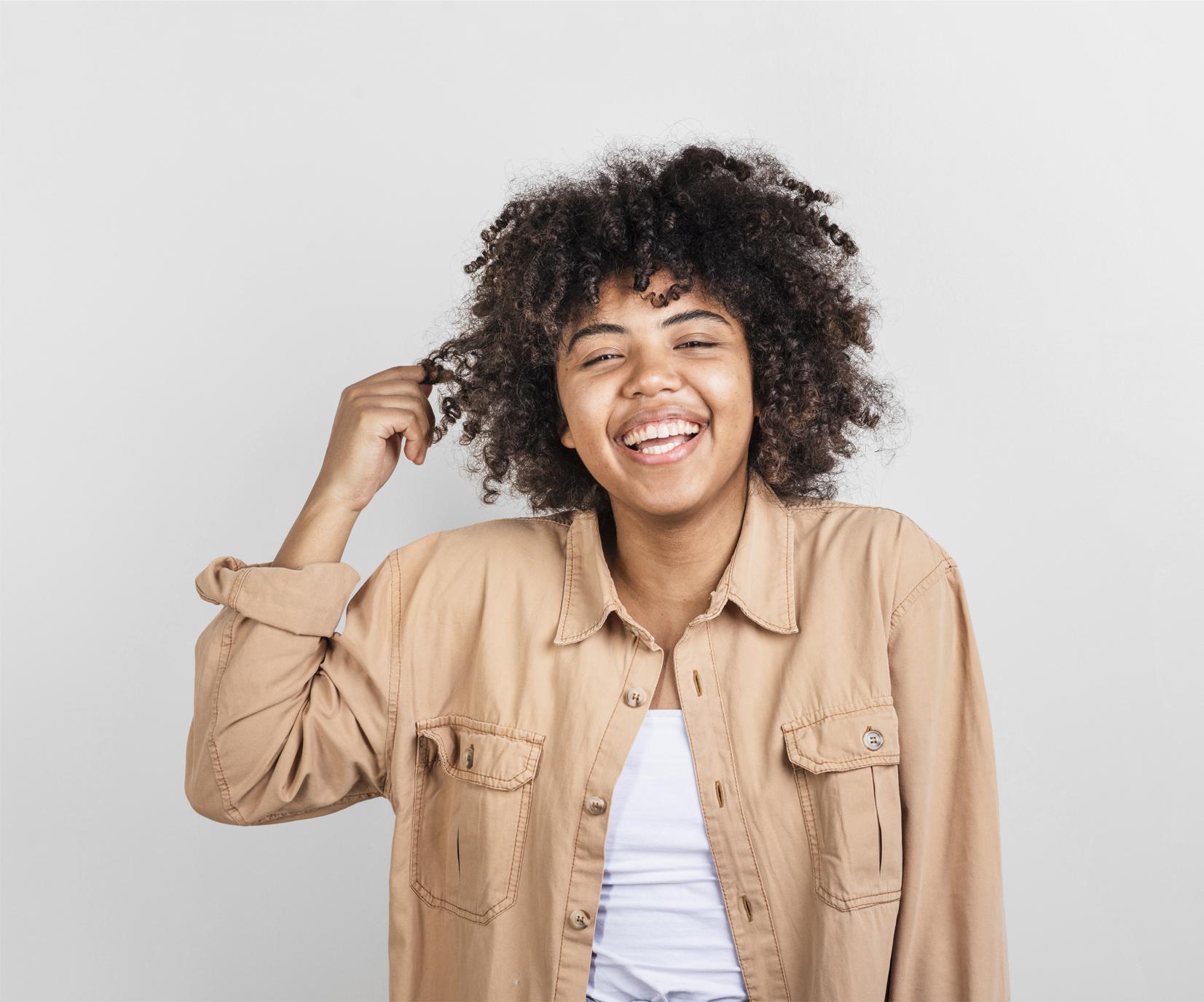 You can replace the image on the screen with your own
Download Our App!
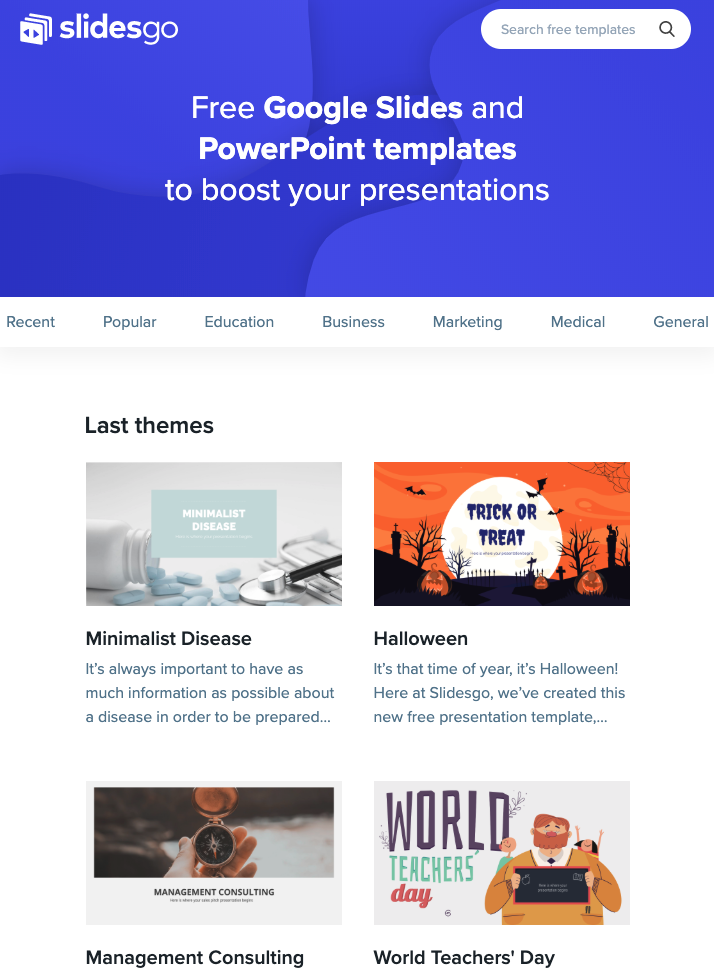 You can replace the image on these screens with your own work. Just delete these ones, add yours and send them to the back
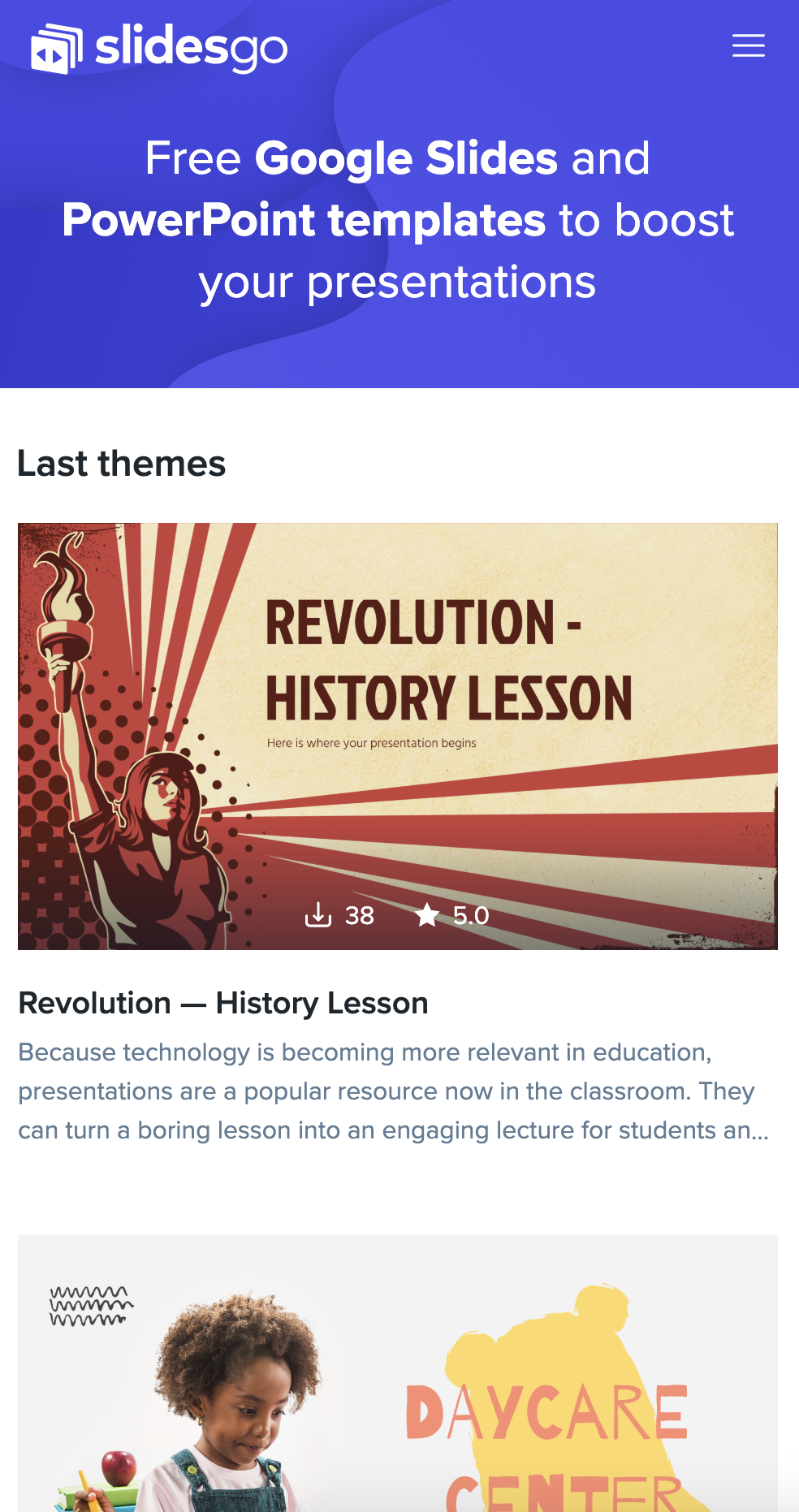 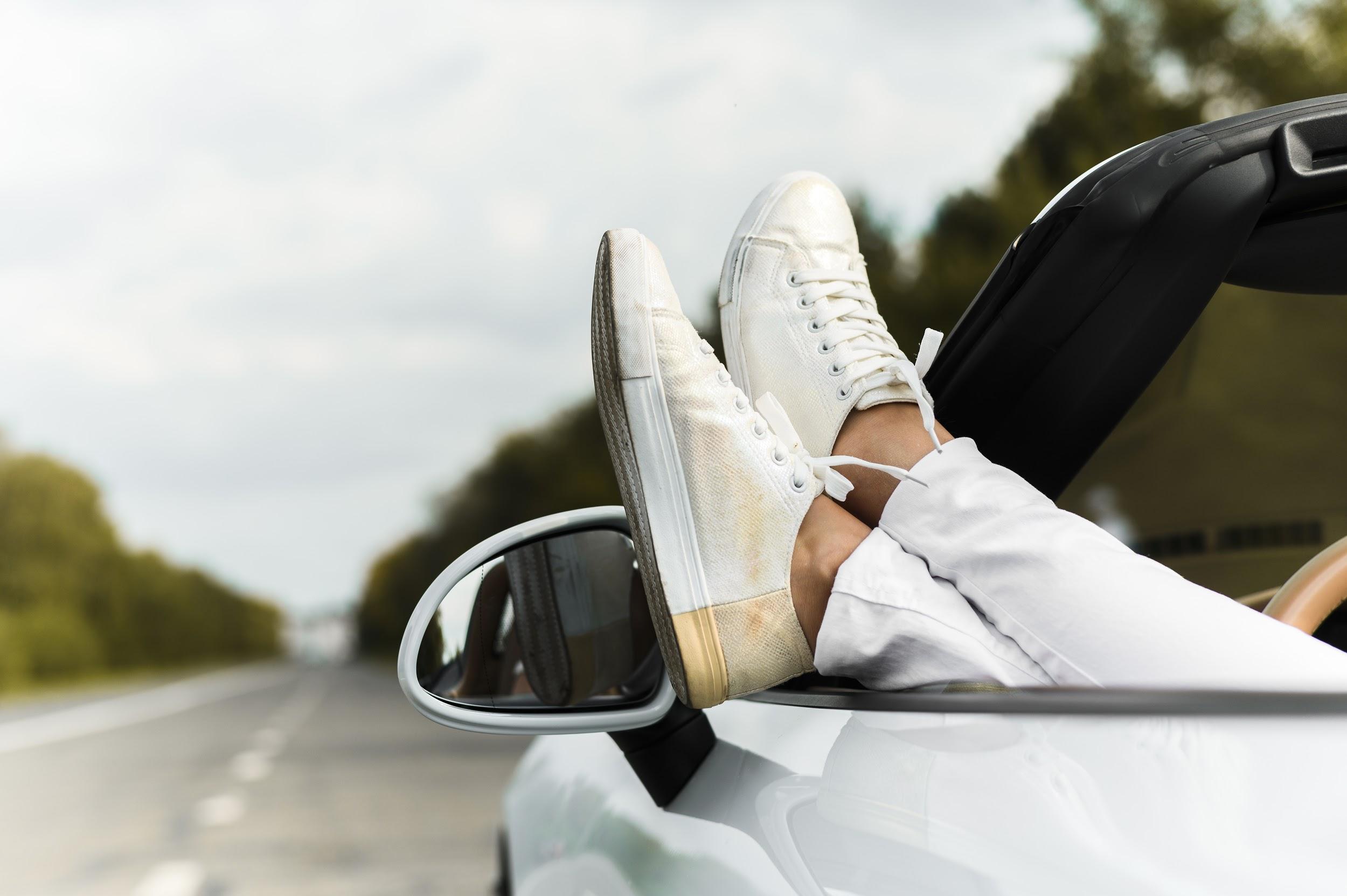 Thanks!
Do you have any questions? addyouremail@freepik.com                    +91 620 421 838
yourcompany.com
Please keep this slide for attribution.
Alternative Resources
Stylish businessman wearing sunglasses driving a car
Group of friends doing a road trip
Young woman on a trip in a car
Young couple doing a road trip
Adult man taking baby out of childish safety seat
Man wearing hat looking nature through car window
Beautiful woman on a road trip
Interracial couple having fun on a car trip
Resources
Did you like the resources on this template? Get them for free at our other websites
PHOTOS:
Blonde young woman sitting in the car laughing
Happy afr-american woman playing with her hair
Handsome man with his friends travelling in car
Female dealer offering keys to a car
Front view of man in sweater holding cup at home
Driver with sunglasses holding steering wheel
Big black dog in car
Young man on a road trip
Close-up of smiling couple waving hands out from car window
Man driving car close-up
Close-up of trendy footwear
Woman and man leaning out from car near lady with backpack near car trunk
Instructions for use
In order to use this template, you must credit Slidesgo by keeping the Thanks slide.
You are allowed to:
- Modify this template.
- Use it for both personal and commercial projects.
You are not allowed to:
- Sublicense, sell or rent any of Slidesgo Content (or a modified version of Slidesgo Content).
- Distribute Slidesgo Content unless it has been expressly authorized by Slidesgo.
- Include Slidesgo Content in an online or offline database or file.
- Offer Slidesgo templates (or modified versions of Slidesgo templates) for download.
- Acquire the copyright of Slidesgo Content.
For more information about editing slides, please read our FAQs or visit Slidesgo School:
https://slidesgo.com/faqs and https://slidesgo.com/slidesgo-school
Fonts & colors used
This presentation has been made using the following fonts:
Fjalla One
(https://fonts.google.com/specimen/Fjalla+One)

Catamaran
(https://fonts.google.com/specimen/Catamaran)
#e06666
#0c343d
Use our editable graphic resources...
You can easily resize these resources without losing quality. To change the color, just ungroup the resource and click on the object you want to change. Then, click on the paint bucket and select the color you want. Group the resource again when you’re done.
FEBRUARY
JANUARY
MARCH
APRIL
PHASE 1
Task 1
FEBRUARY
MARCH
APRIL
MAY
JUNE
JANUARY
Task 2
PHASE 1
Task 1
Task 2
PHASE 2
Task 1
Task 2
...and our sets of editable icons
You can resize these icons without losing quality.
You can change the stroke and fill color; just select the icon and click on the paint bucket/pen.
In Google Slides, you can also use Flaticon’s extension, allowing you to customize and add even more icons.
Educational Icons
Medical Icons
Business Icons
Teamwork Icons
Help & Support Icons
Avatar Icons
Creative Process Icons
Performing Arts Icons
Nature Icons
SEO & Marketing Icons
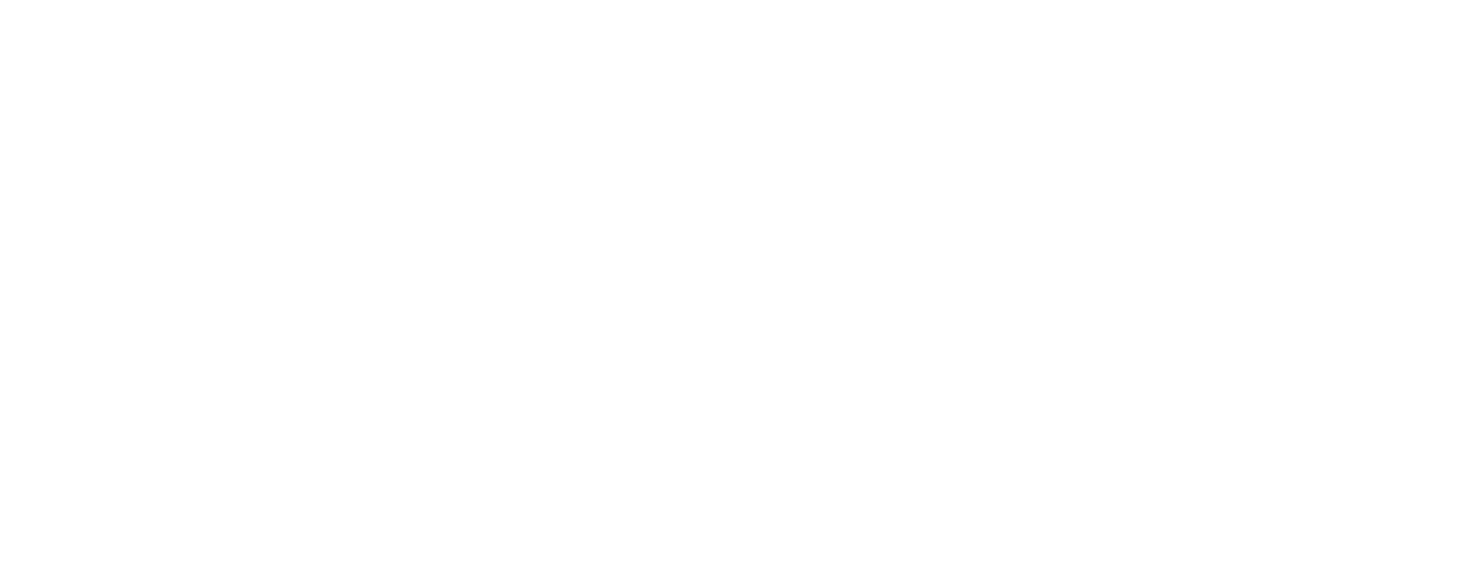